Mongolia
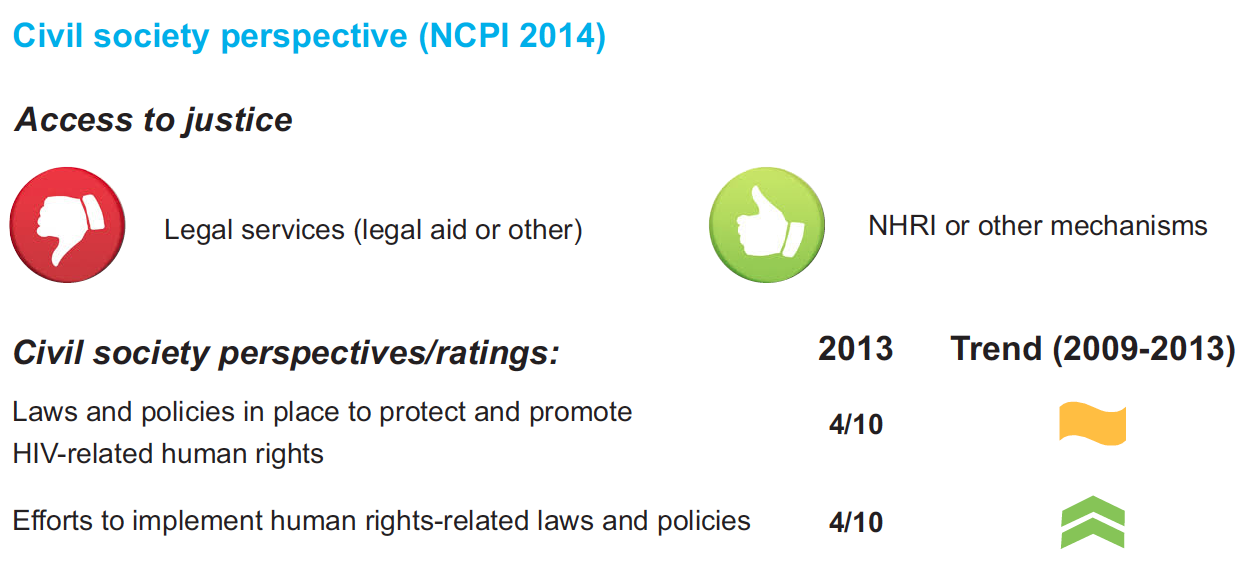 Mongolia